AGENDA for INES:
24 February, 14:30 CET – 15:45 CET 
Update Meeting Project Exploration in the Middle East (UAE, Saudi Arabia and Others)
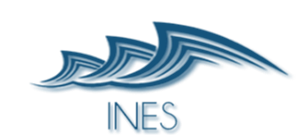 14:30 – Brief Introduction over the topics of the Meeting by IMIEU

14:40 – Quick update on projects in Saudi Arabia, UAE, and elsewhere in the Middle East, 
                    and Turkey

15:00 – Update on EIC Calls and Other Developments on EU-level calls

15:10 – Update on Glossy Report

15:20 – Discussion

15:40 – Final Remarks and Conclusion
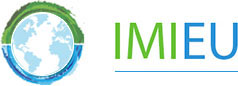 1
Update Meeting Project Exploration in the Middle East (UAE, Saudi Arabia and Others)
Update on Projects in Saudi Arabia, UAE, and Elsewhere (Middle East)
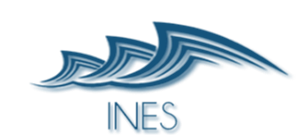 Frank Neumann, Anna Ossenkopp, Kunal Chowdhury
24/02/2022
2
IMIEU - 24/02/2022
Update on Projects in Saudi Arabia
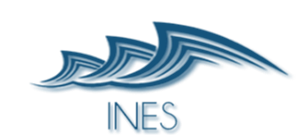 The Saline Water Conversion Corporation (SWCC) in Saudi Arabia is highly interested in mineral and metal harvesting from brine

SWCC is interested in desalination of sea water for domestic water utilization purposes 

Besides these, they also expressed some interest in the nanotechnology-based Salinity Gradient Power technologies that were presented at the meeting with them in December
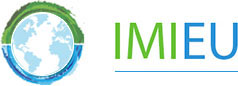 3
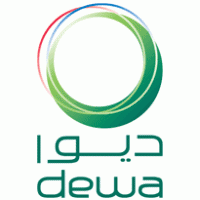 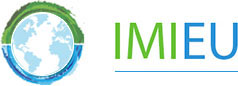 Update on Projects in the UAE
Interest from DEWA R&D Center of Dubai Electricity and Water Authority
Interest of Dubai Electricity and Water Authority in mineral harvesting from brine, less in power generation, as they have a shortage of fresh water.

Some Basic numbers:
In 2019, DEWA had an installed capacity of 11,400MW of electricity and 470 million imperial gallons of desalinated water per day.
DEWA plans a 250 MW pumped-storage hydroelectricity at Hatta using 880 million gallons of water 300 meter above a lower dam.
     
Follow-up action: meeting to present the methodologies, including some cost information; also ask further details of the hydro-electricity solution.
4
Update on Projects in the Middle East – Visitor centre Project
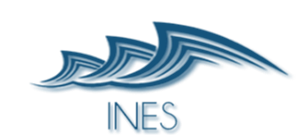 One company in the Middle East has plans to build and develop a visitor centre to showcase the validity of salinity gradient power technologies to stakeholders in the country and improve visibility 

First step – Inventory of interest with partners

Second step – Identify the objectives and ambitions/budget of the company about the 
     demonstration site jointly with interested partners

Third Step – Site visit

Fourth Step – Draw up implementation plan
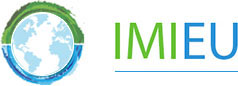 5
Update Meeting Project Exploration in the Middle East (UAE, Saudi Arabia and Others)
Update on EIC Calls for 2022
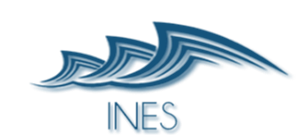 Kunal Chowdhury
24/02/2022
6
IMIEU - 24/02/2022
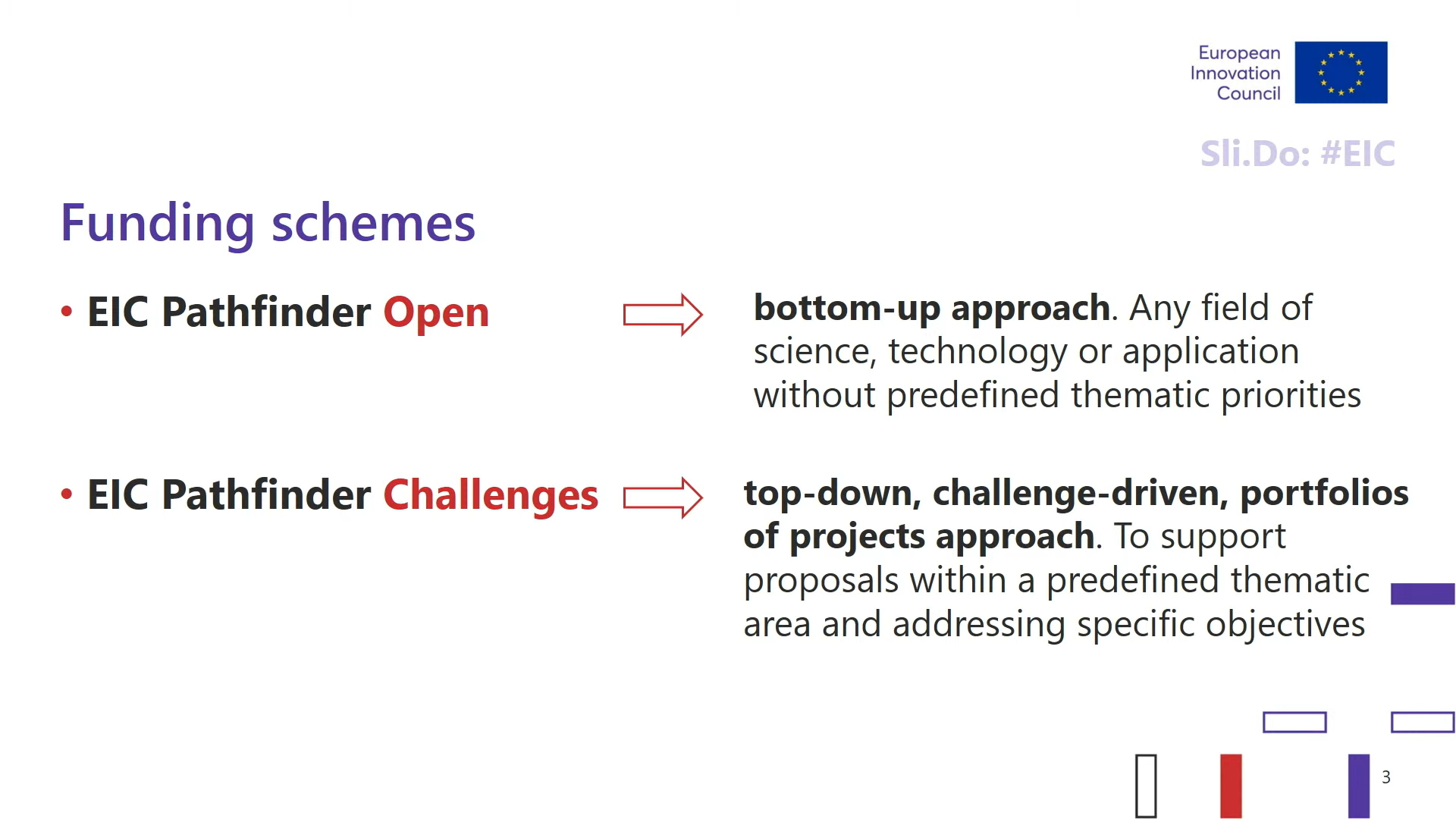 7
Consortia Composition
EIC Pathfinder Open
8
Support Received if a Proposal is Accepted
Additional Benefits and Opportunities -
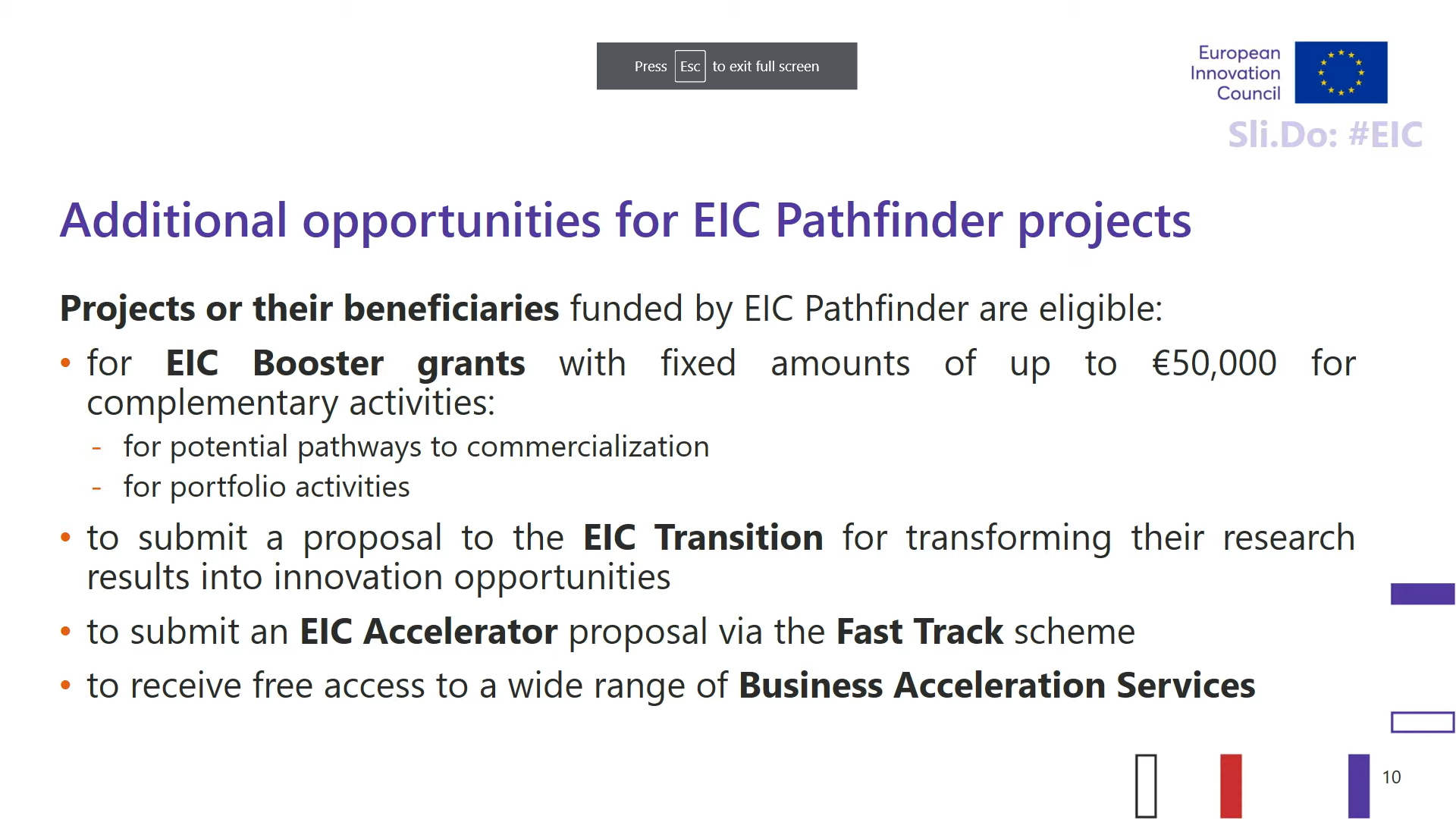 9
Meeting on Ground Operations
How to Apply and Deadline
10
Meeting on Ground Operations
Based on 3 Criteria – 
Impact of the proposed technology
Excellence of the proposal and technology
Quality and Efficiency of Implementation
Criteria for selection
11
Consortia Composition
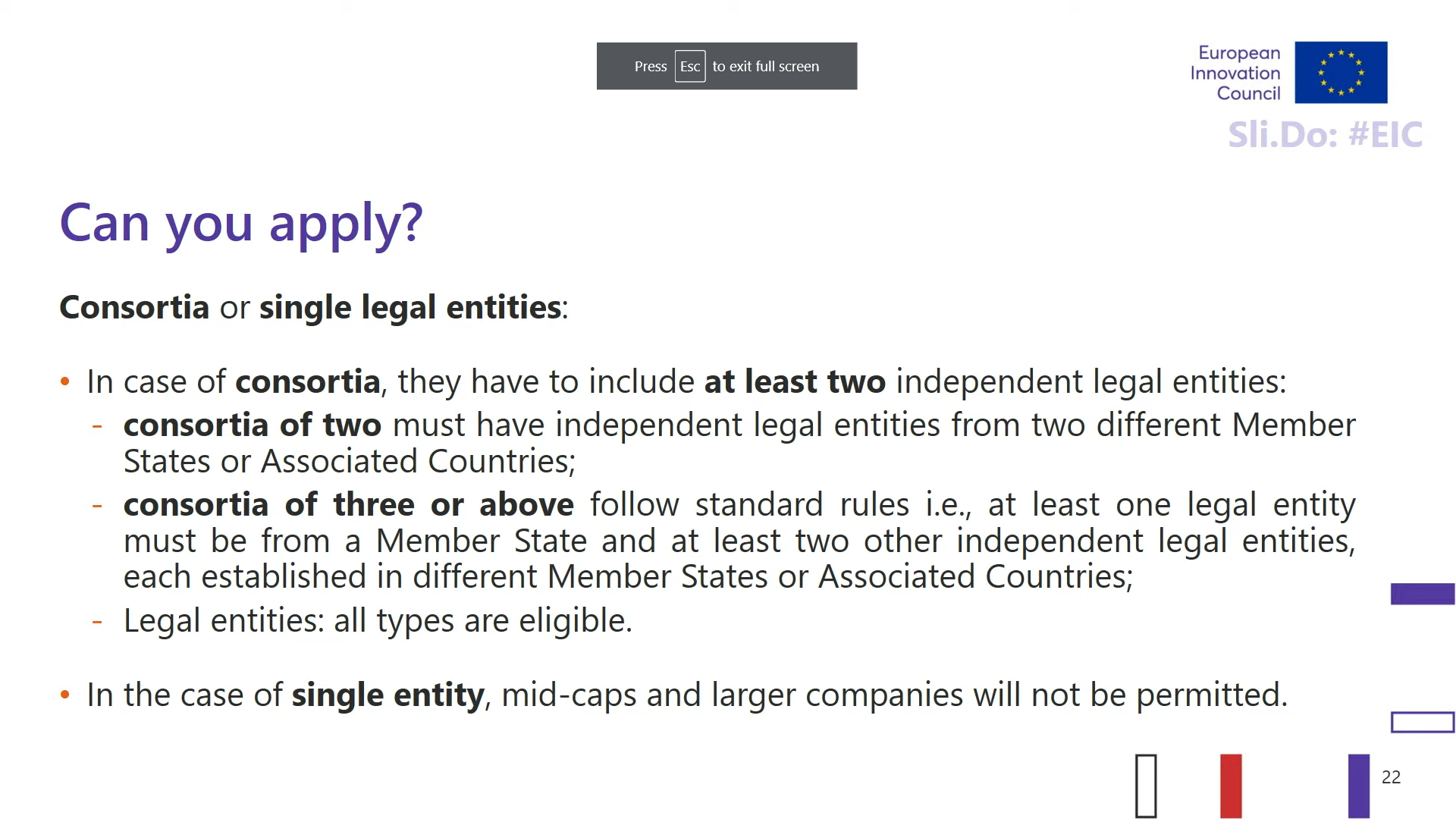 EIC Pathfinder Challenges
12
Support Received if a Proposal is Accepted
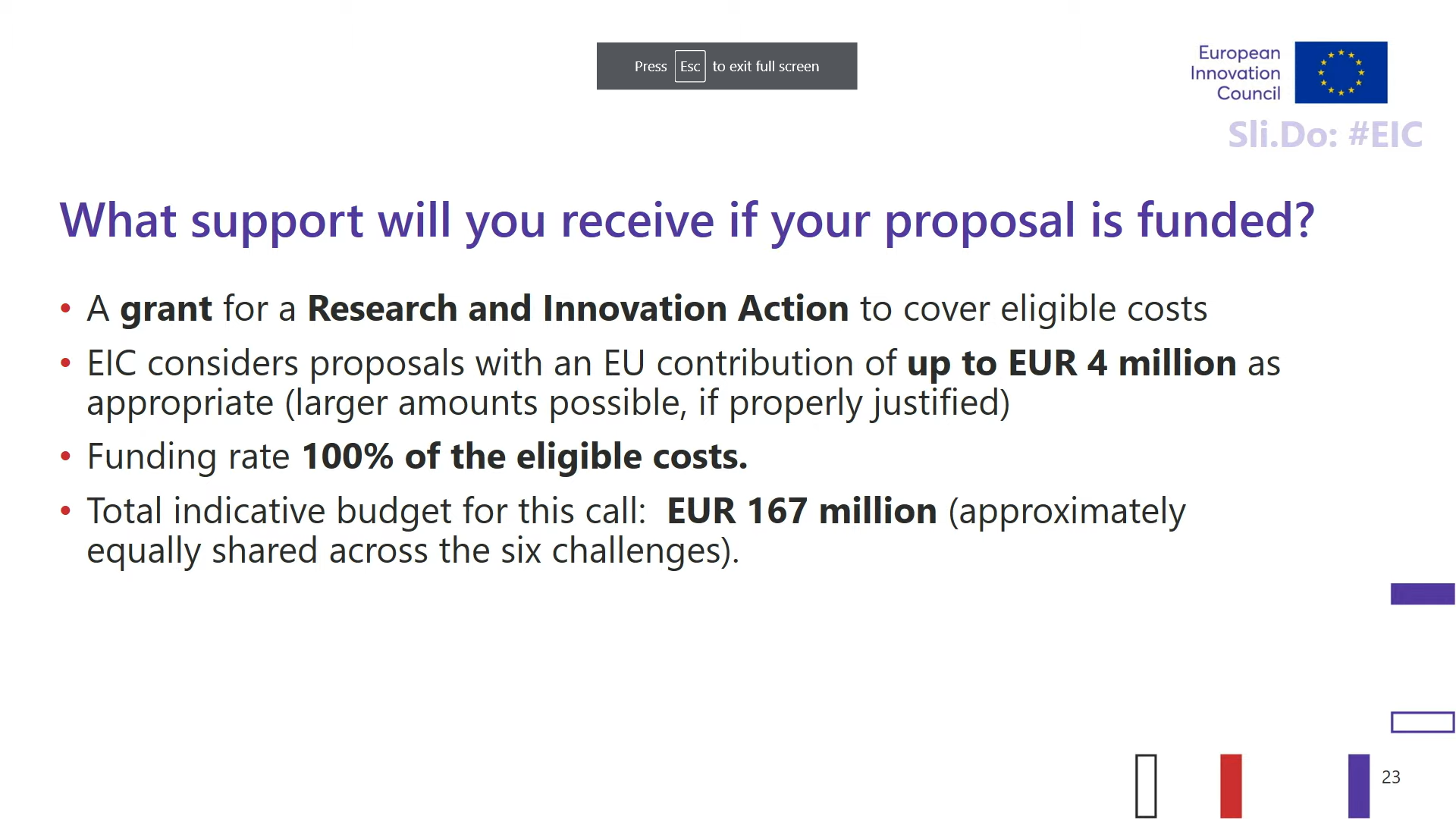 13
Based on 3 Criteria – 
Impact of the proposed technology
Excellence of the proposal and technology
Quality and Efficiency of Implementation
Criteria for selection
14
6 challenges for 2022 to be addressed by this call – 
Carbon dioxide and nitrogen management 
Mid-long-term systems-integrated energy storage
Cardiogenomics
DNA-based digital data storage
Alternative quantum information processing, sensing and communication
Turning healthcare from episodic paradigm to continuous
Pathfinder Challenges for 2022
15
Summary
16
Update Meeting Project Exploration in the Middle East (UAE, Saudi Arabia and Others)
Update on INES Glossy Report for 2022
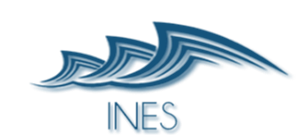 Frank Neumann, Anna Ossenkopp, Kunal Chowdhury
24/02/2022
17
IMIEU - 24/02/2022
Update Meeting Project Exploration in the Middle East (UAE, Saudi Arabia and Others)
Received contributions: Universidad del Norte/ Barranquilla, SaltPower, REDstack, UNAM, IIT-Madras

Missing and will be provided soon: UNIPA, Sweetch Energy

Information yet to be gathered: Latest information from Singapore and South Korea, Japan
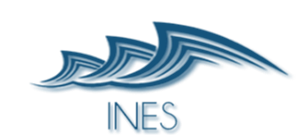 Frank Neumann, Anna Ossenkopp, Kunal Chowdhury
24/02/2022
18
IMIEU - 24/02/2022
Update Meeting Project Exploration in the Middle East (UAE, Saudi Arabia and Others)
Final Remarks and Conclusion
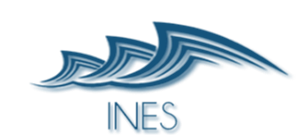 Frank Neumann, Anna Ossenkopp, Kunal Chowdhury
24/02/2022
19
IMIEU - 24/02/2022
Next INES Meeting
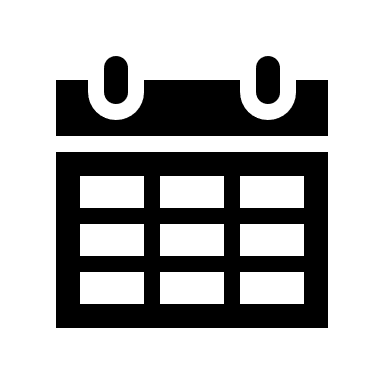 11/04/2022, 14:30 CET
Working Groups on brine from mining operations and geothermal power plants
Keeping in Touch
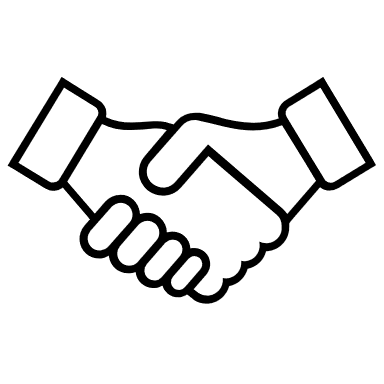 Websites:
www.imieu.eu
www.salinitygradientpower.eu